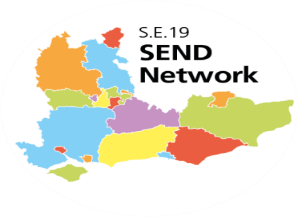 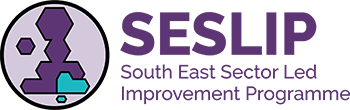 PfA resources - employment
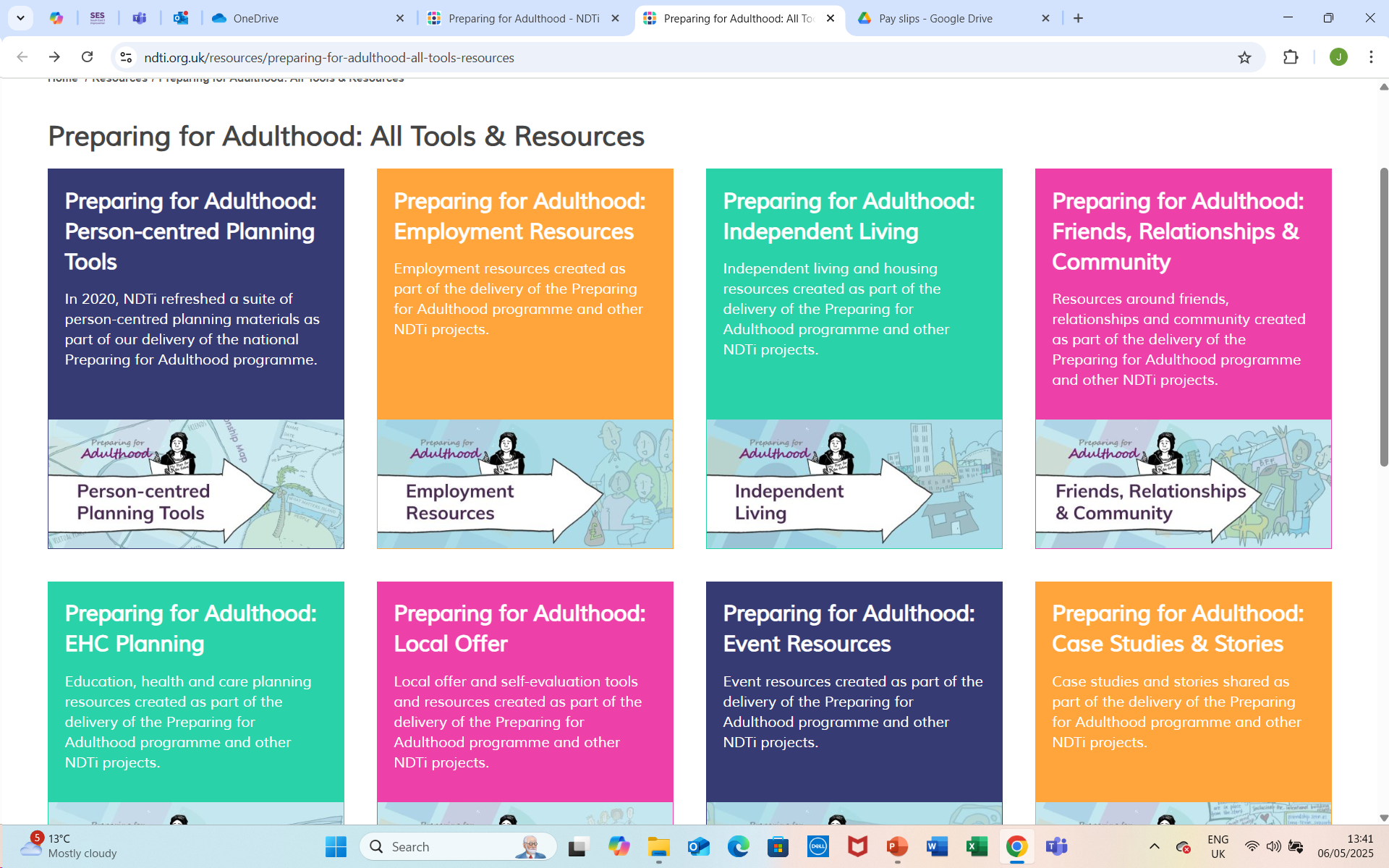 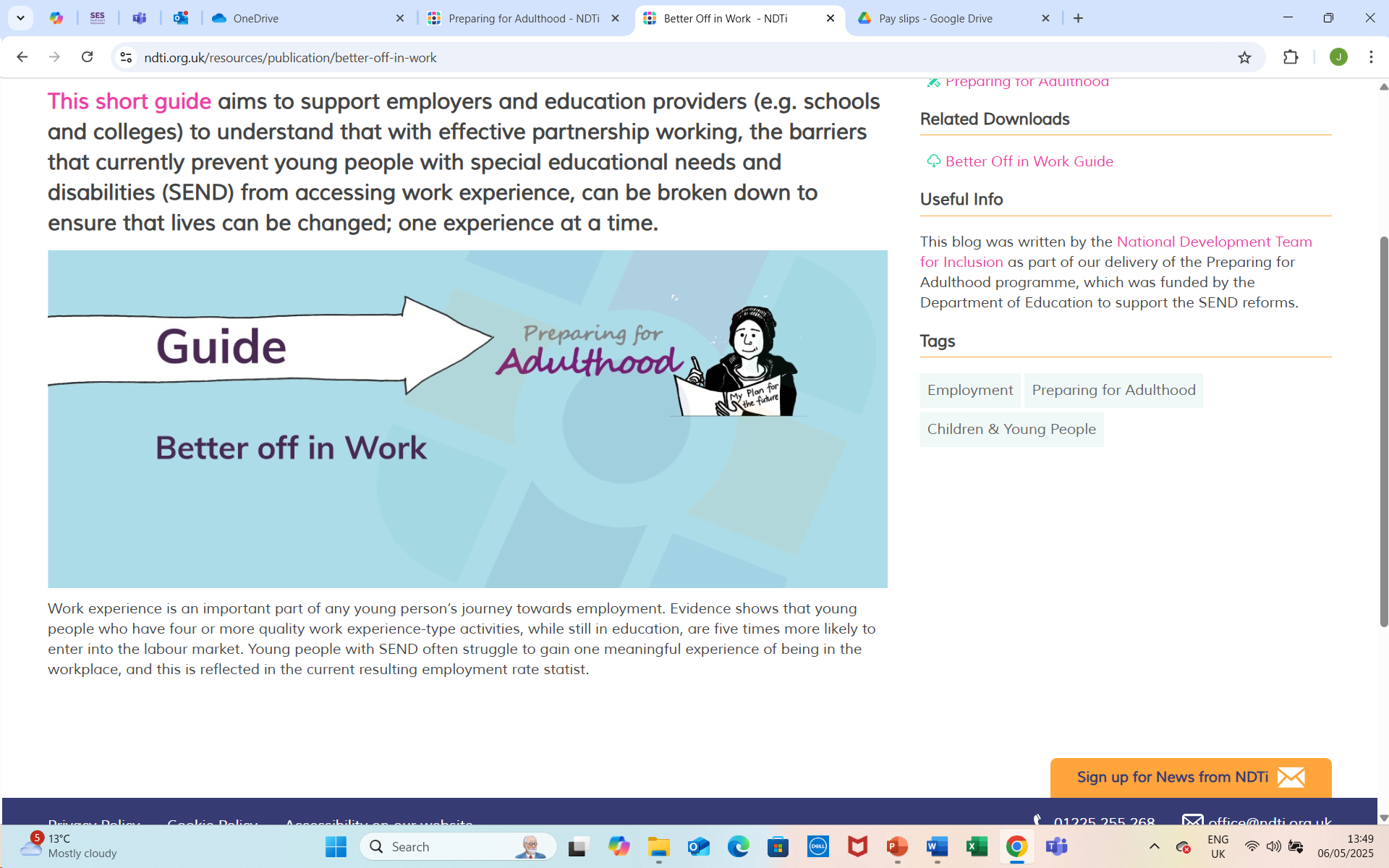 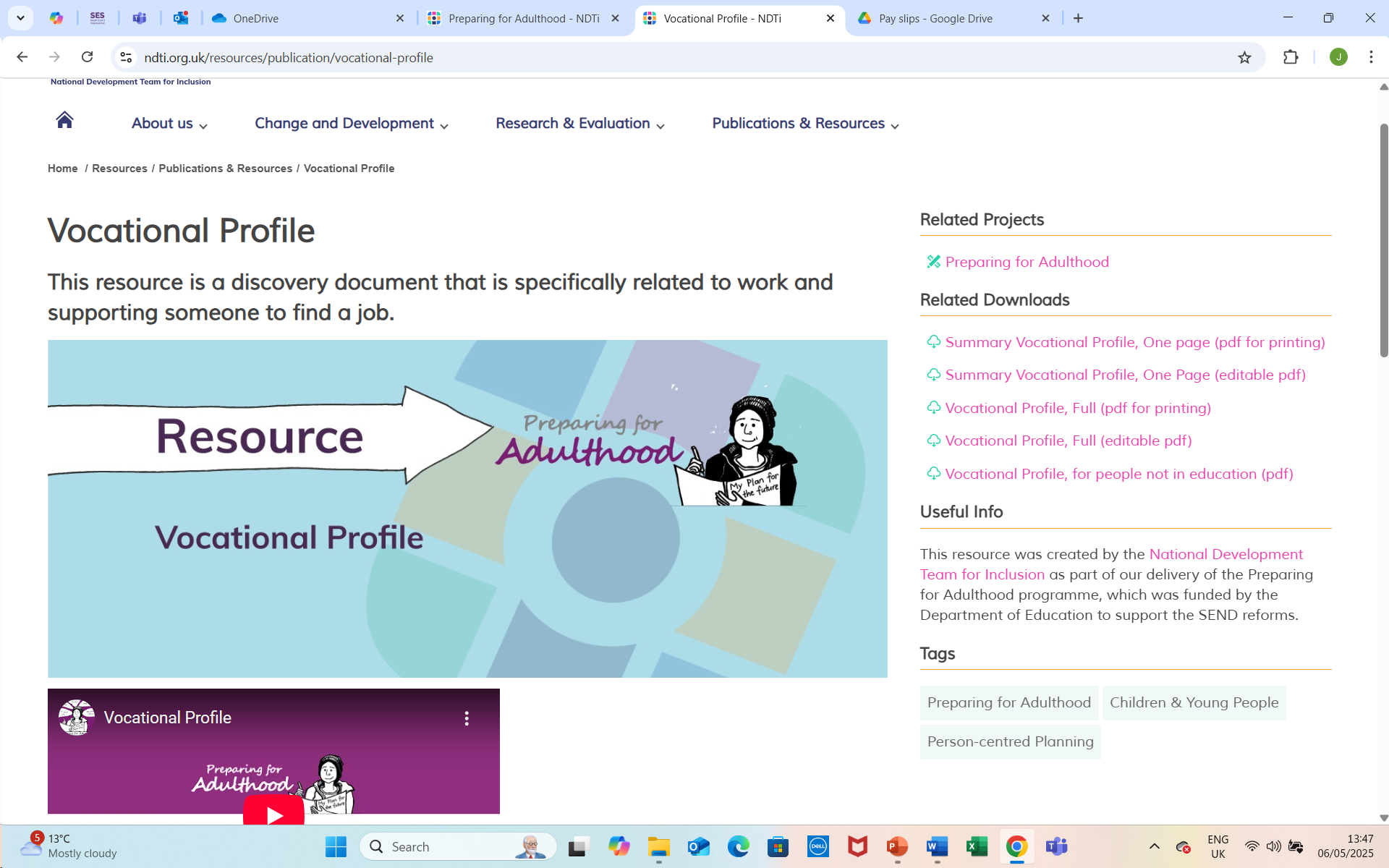 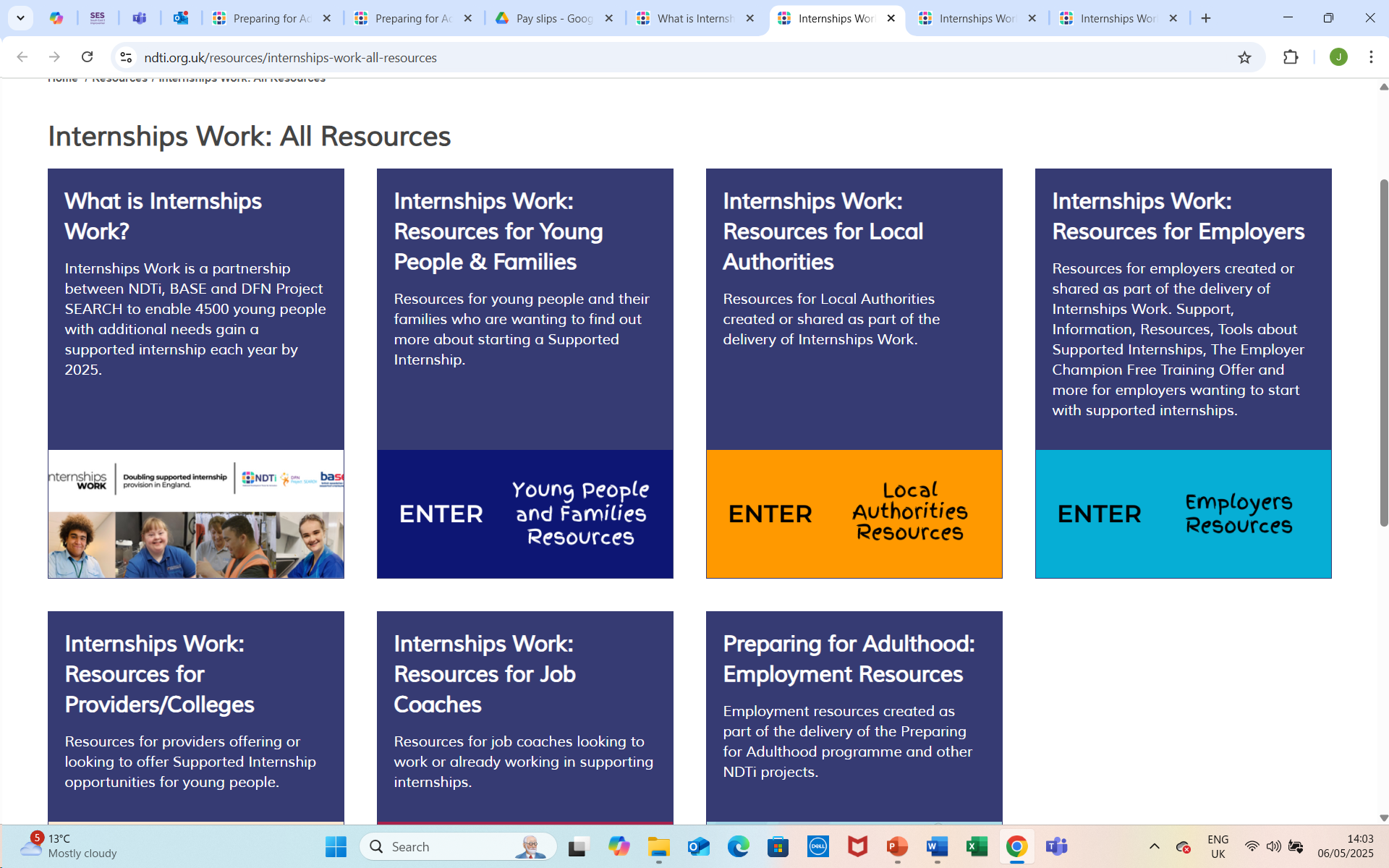 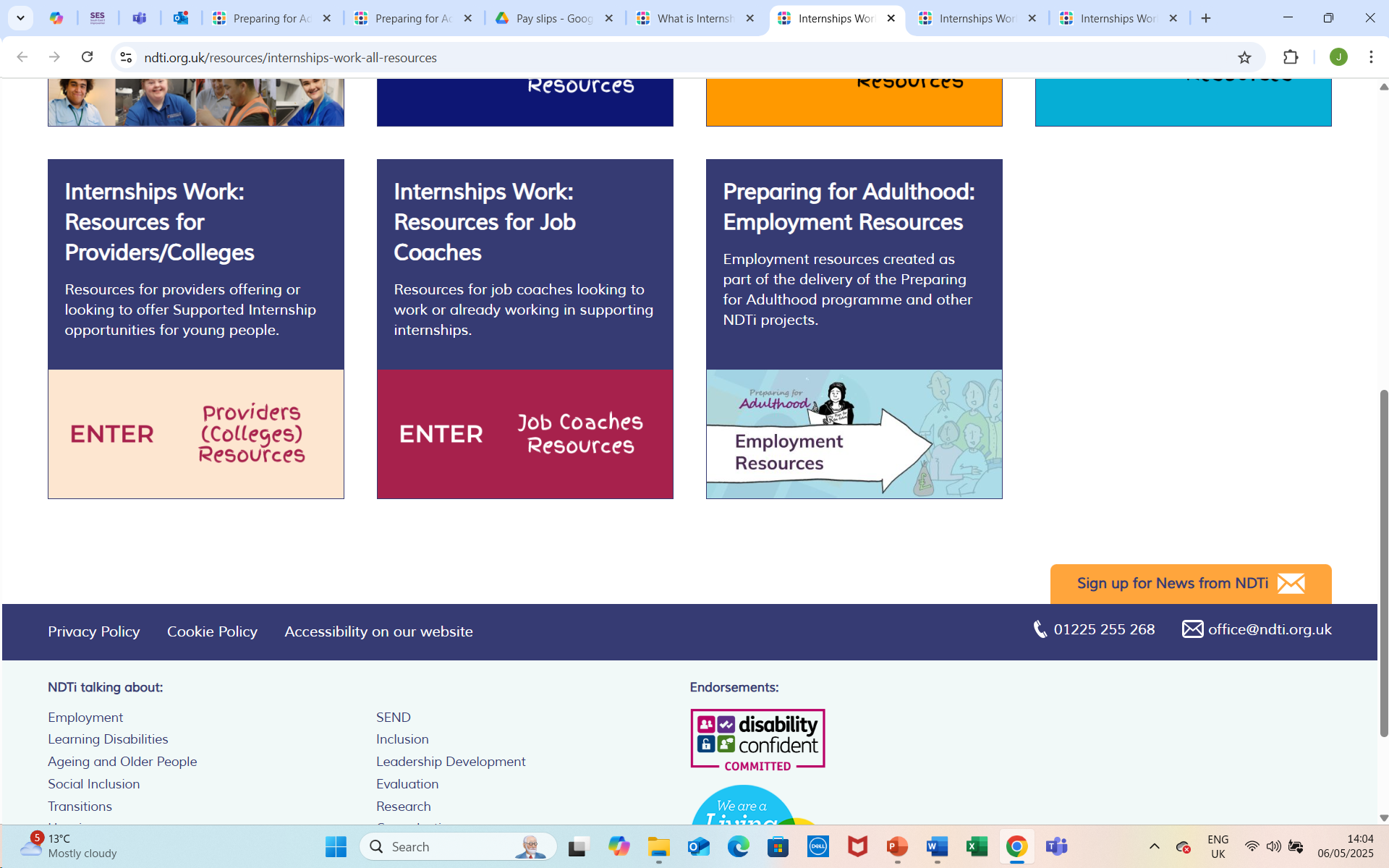 PfA Resources - health
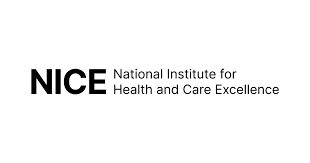 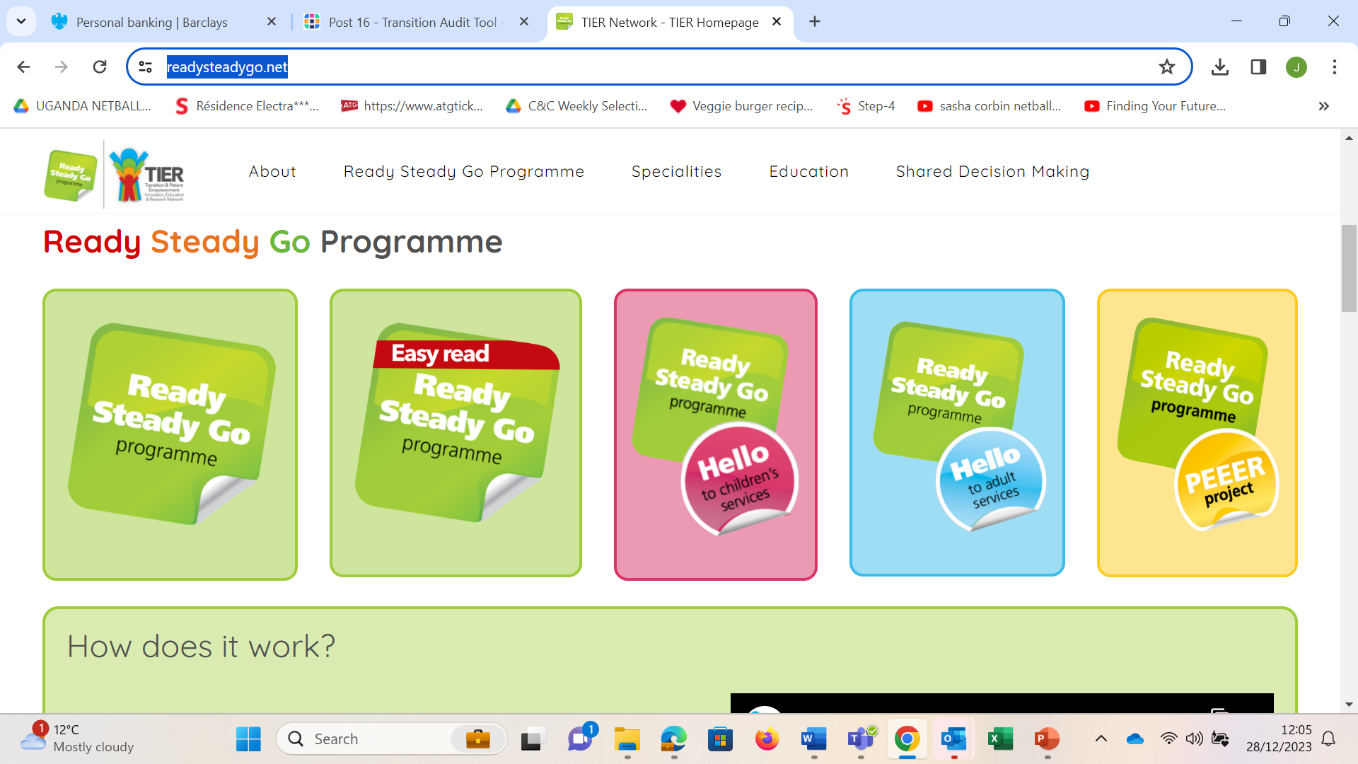 Transition guidance - Quality Statements
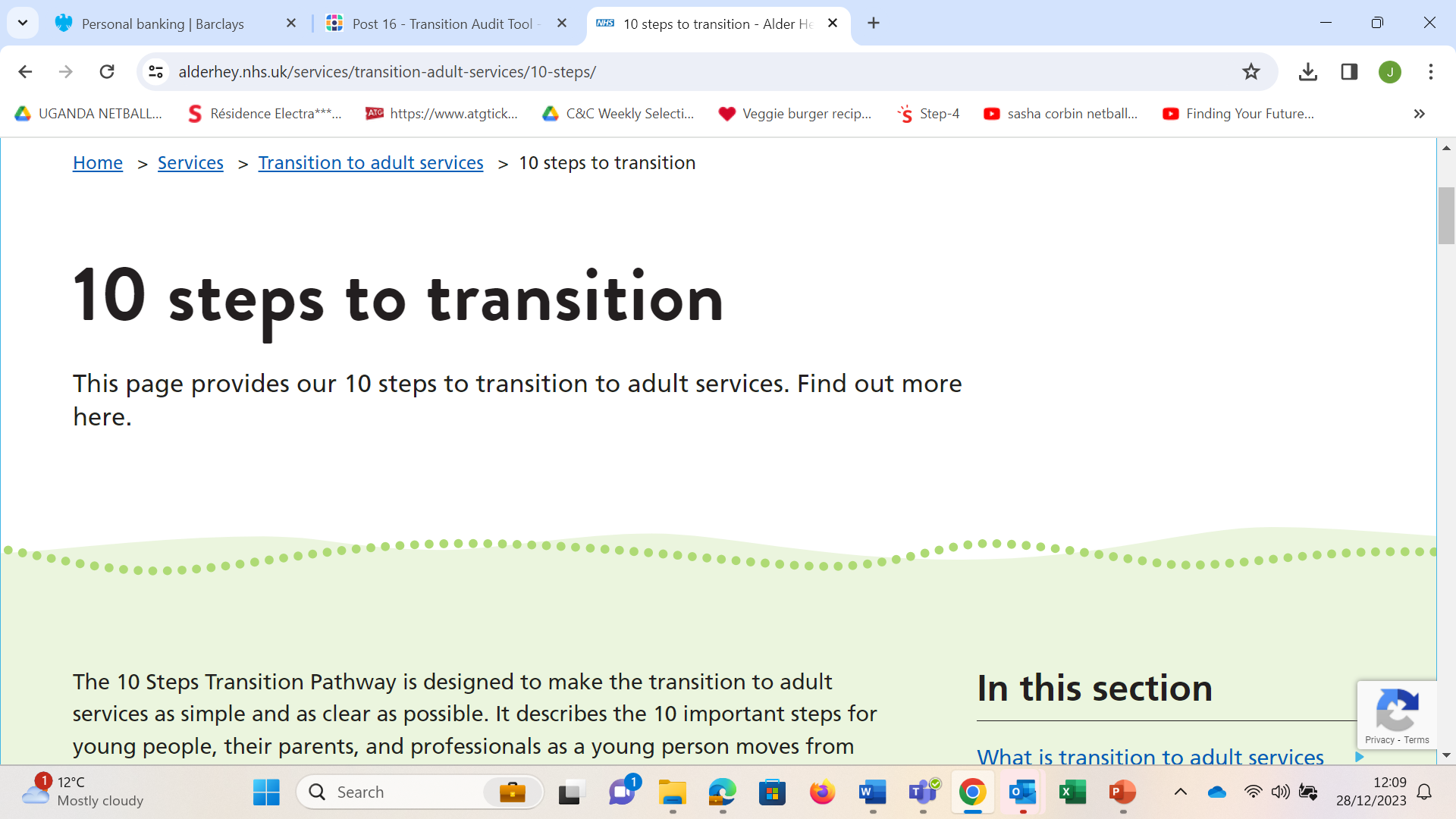 [Speaker Notes: NDTI read and talk about the slide

Title: PfA Resources – health
Ready Stead Go Programme
10 steps to transition]
PfA resources – friends, relationships and community
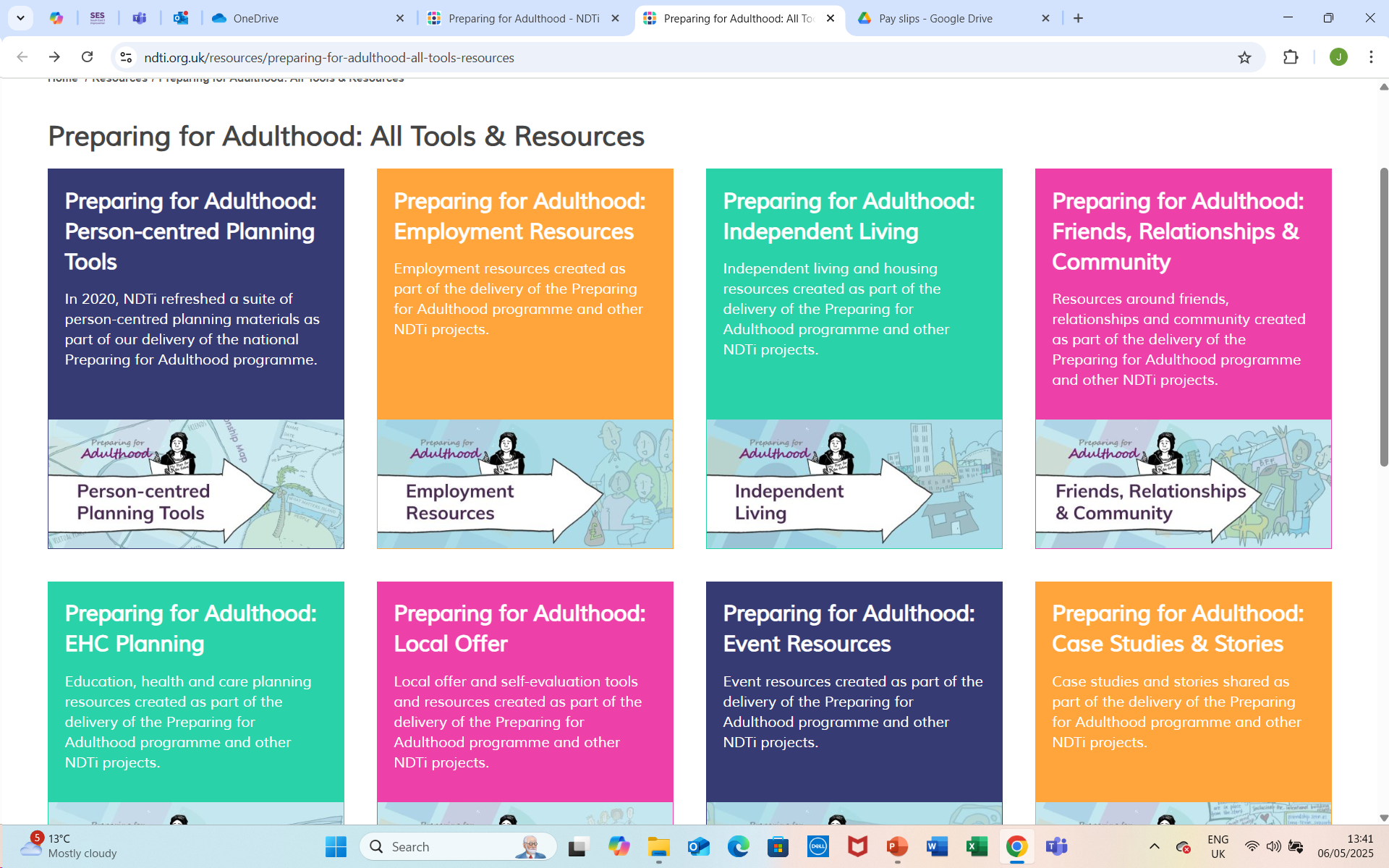 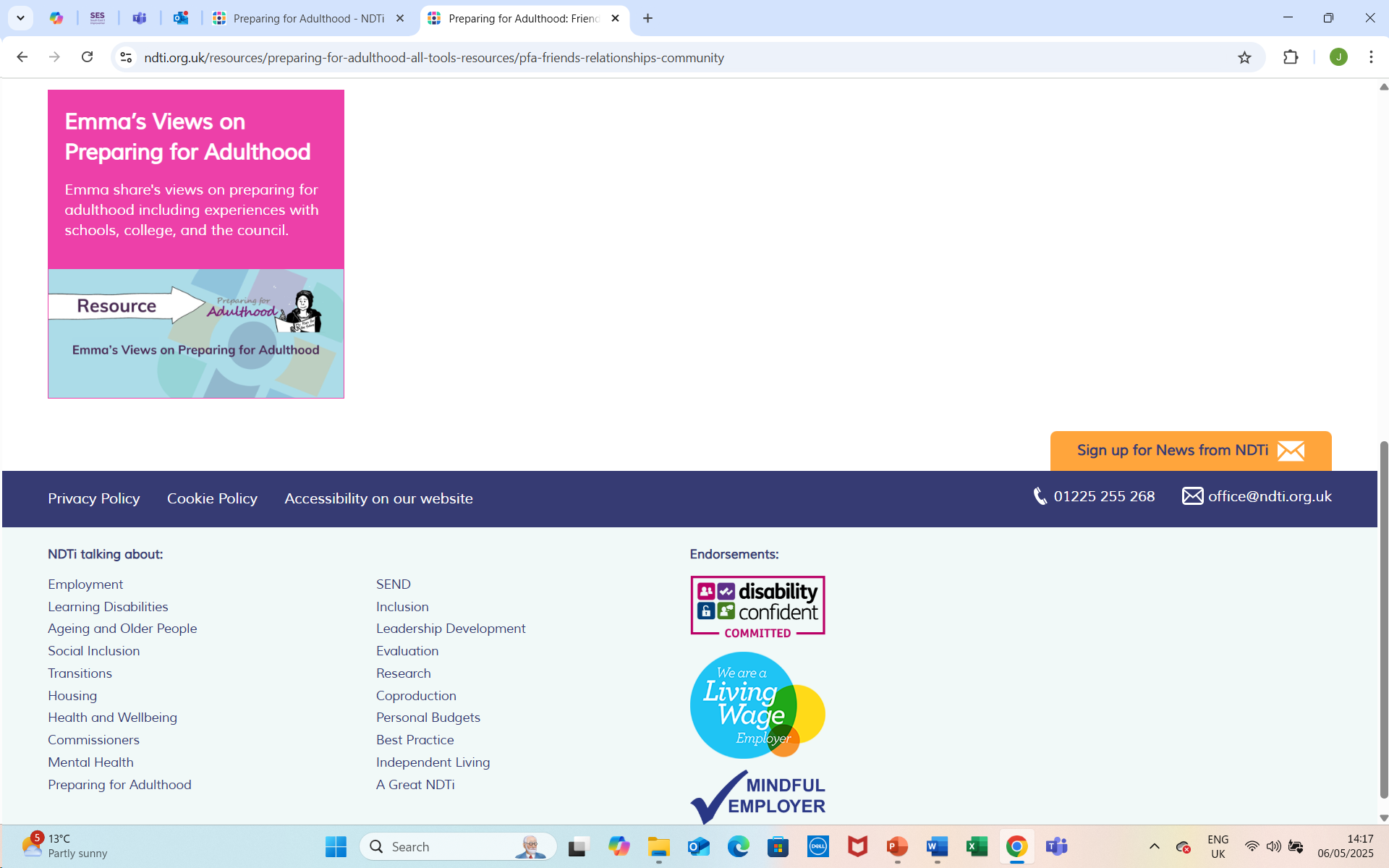 Useful checklists
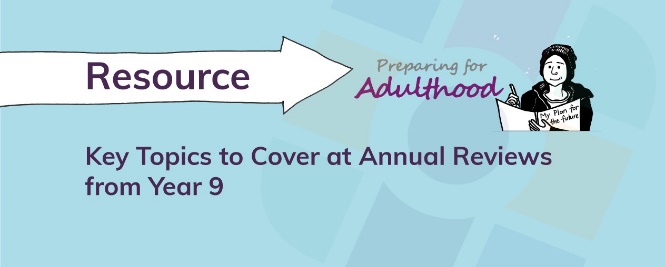 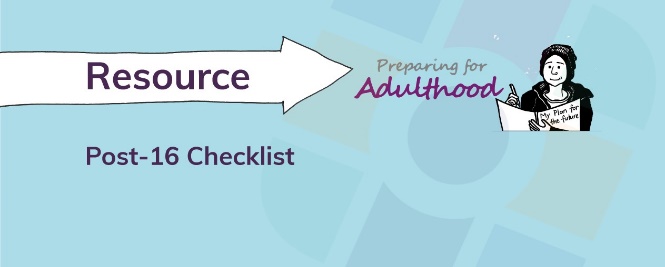 Annual Review Checklist (from year 9) 
A simple aide memoir designed around the four pathways to ensure young people and families are given information they need, are signposted to relevant resources of support and are enabled to plan for a positive future.
Post 16 Checklist
A high level, simple document to help local areas make sure they are working on the themes that need to be tackled if young people are going to be supported well into adulthood.
[Speaker Notes: Title: Useful checklists
Annual Review Checklist (from year 9) 
A simple aide memoir designed around the four pathways to ensure young people and families are given information they need, are signposted to relevant resources of support and are enabled to plan for a positive future.
Post 16 Checklist
A high level, simple document to help local areas make sure they are working on the themes that need to be tackled if young people are going to be supported well into adulthood.]
PfA resources – Independent Living
PfA tools and resources
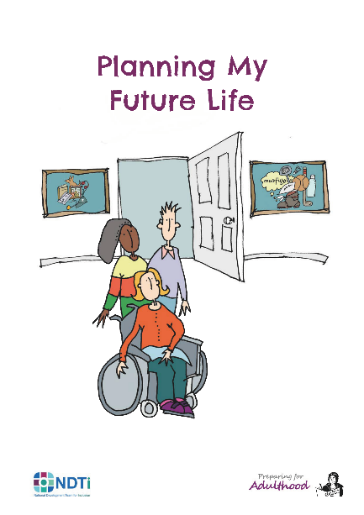 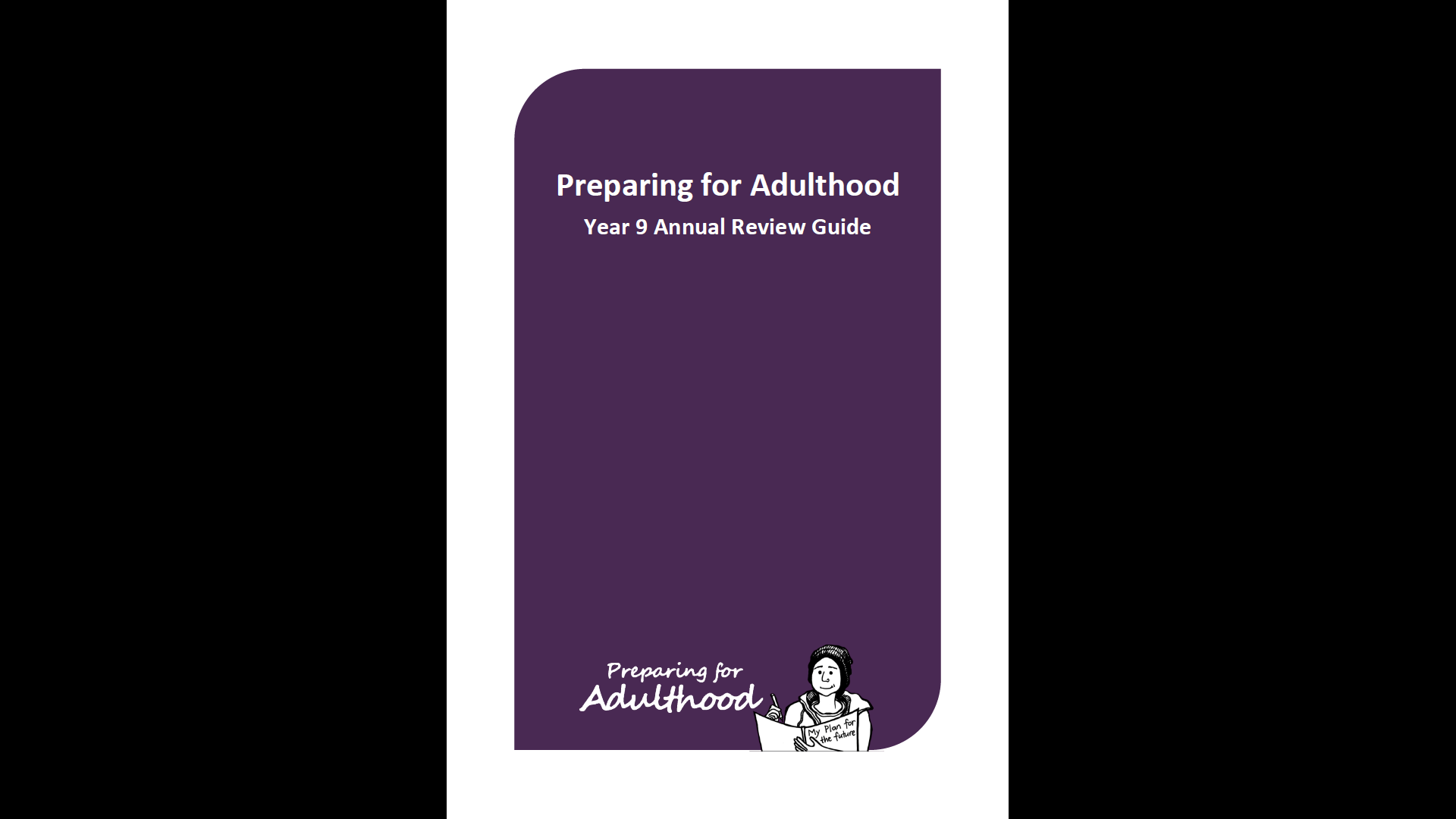 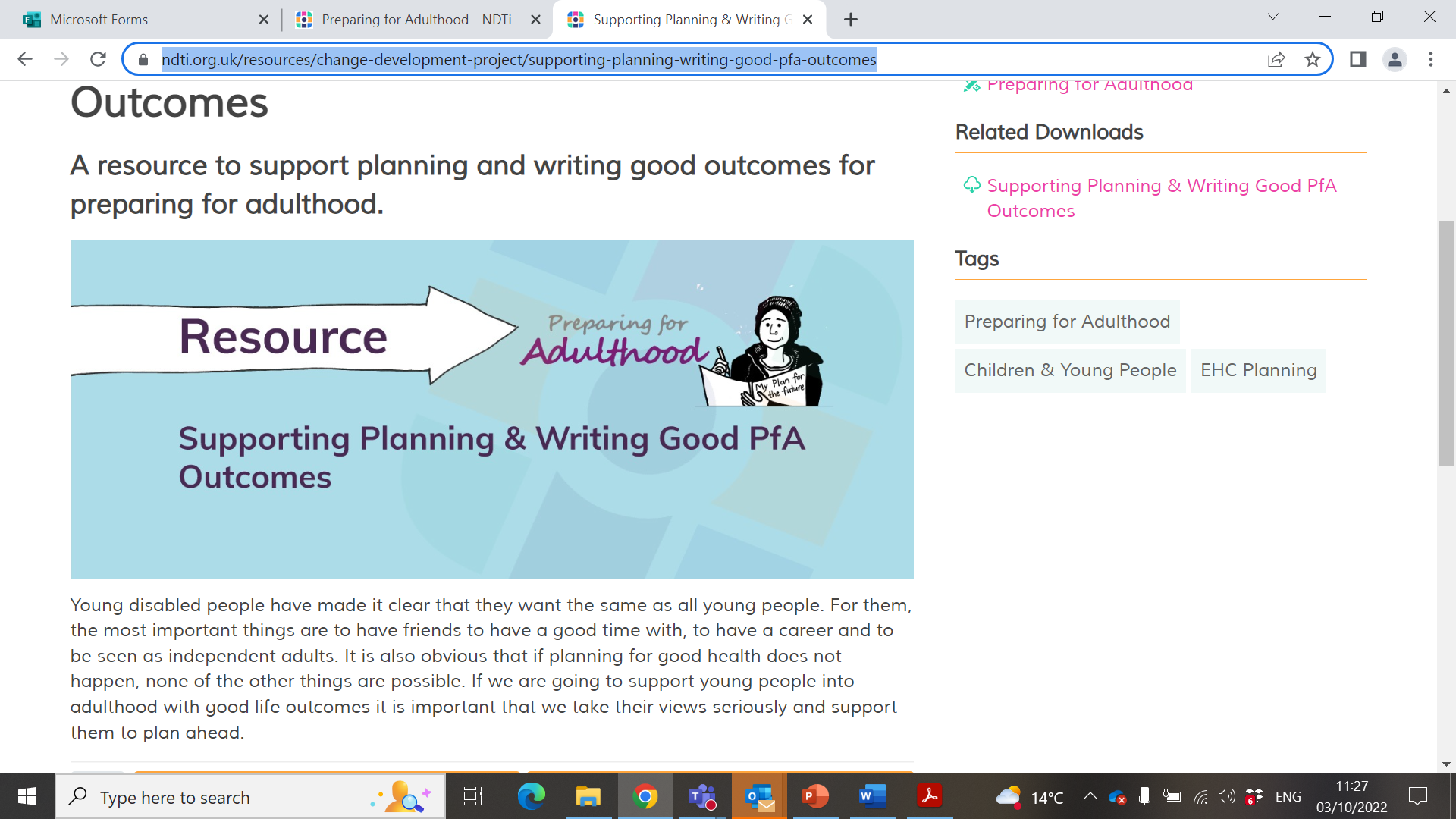 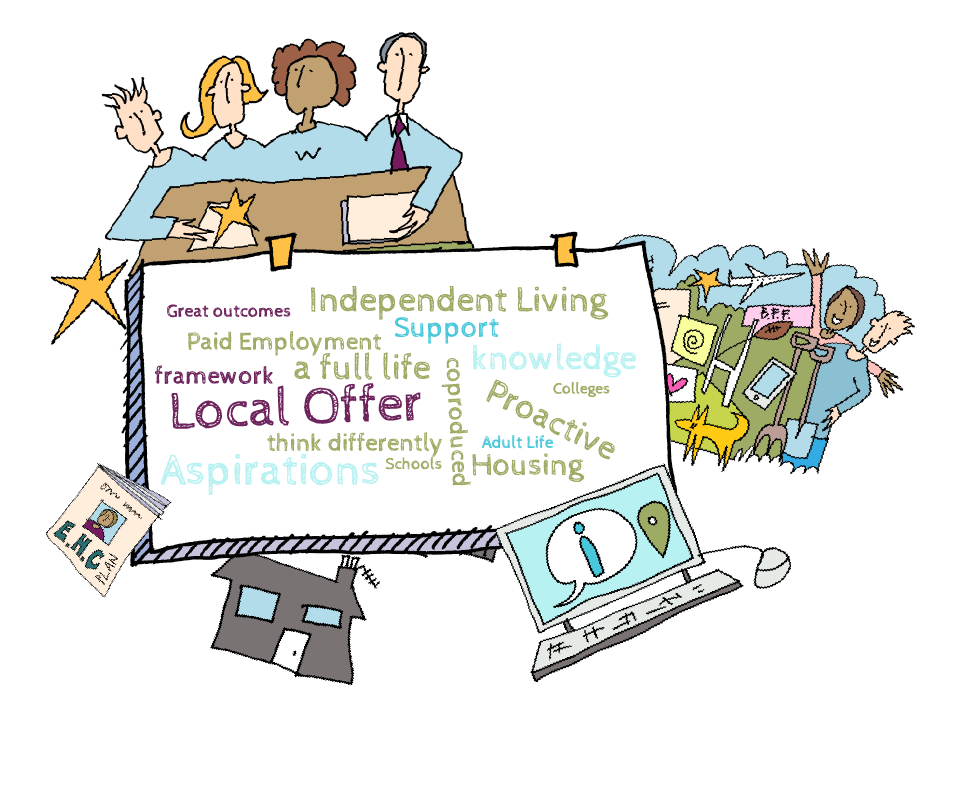 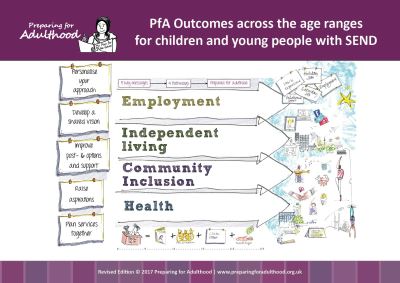 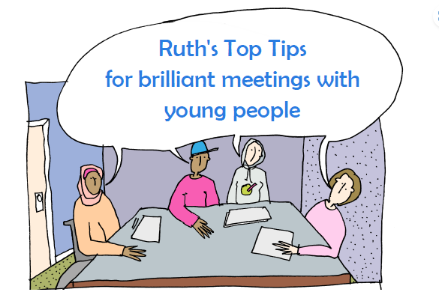 [Speaker Notes: NDTI read and talk about the slide

Title: PfA tools and resources]